¿Qué fruta es roja y redonda?
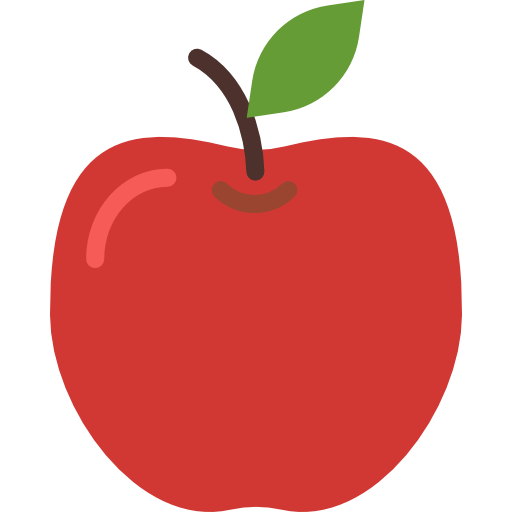 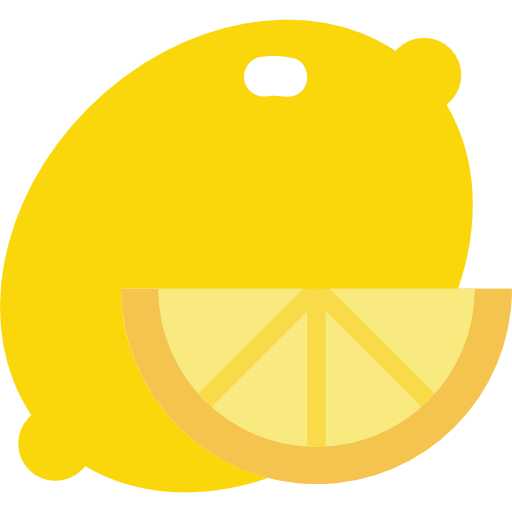 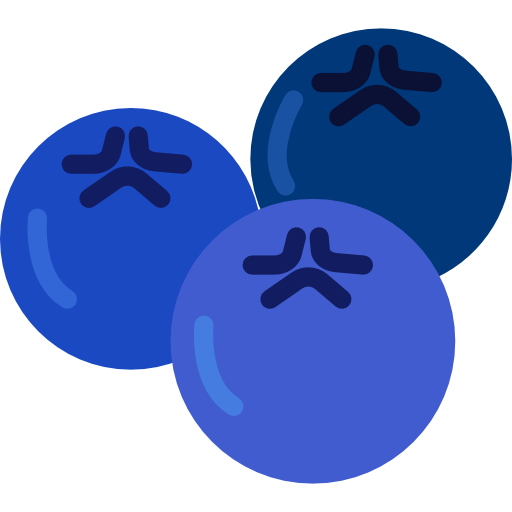 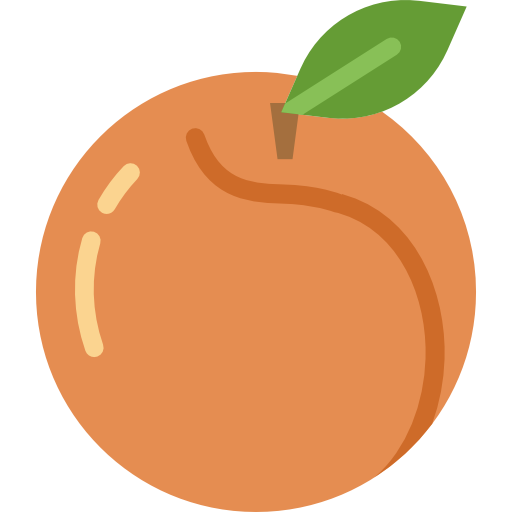